НАДЁЖНАЯ ЗАЩИТА И ОПОРА
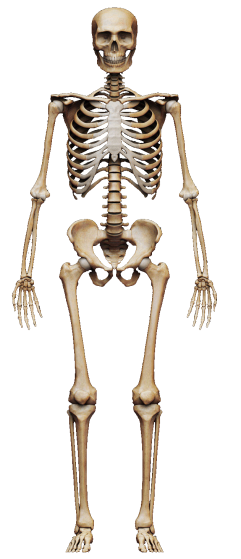 ОКРУЖАЮЩИЙ МИР, 3 КЛАСС
УМК «ГАРМОНИЯ»
МАРЧЕНКО Е.В.
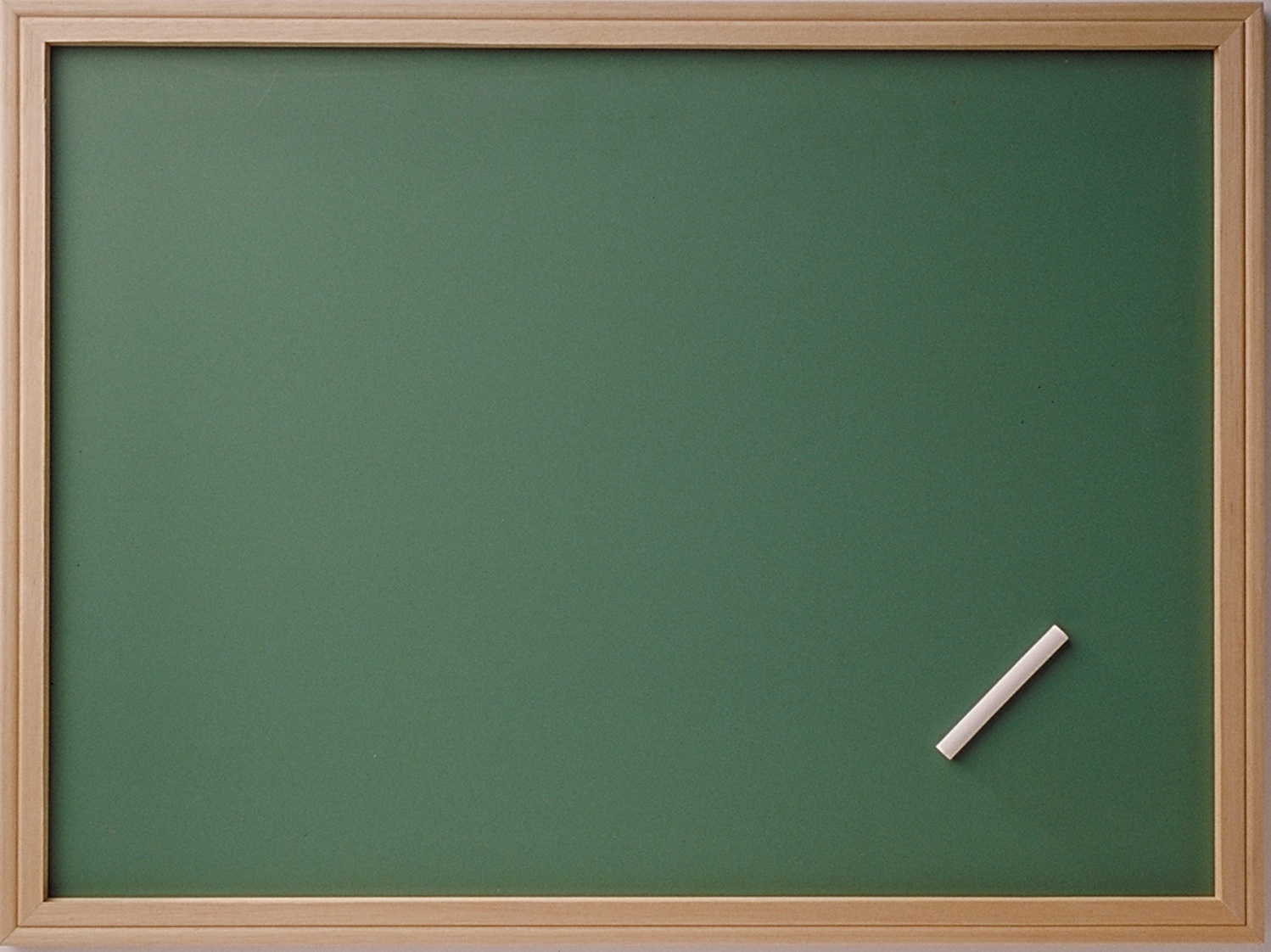 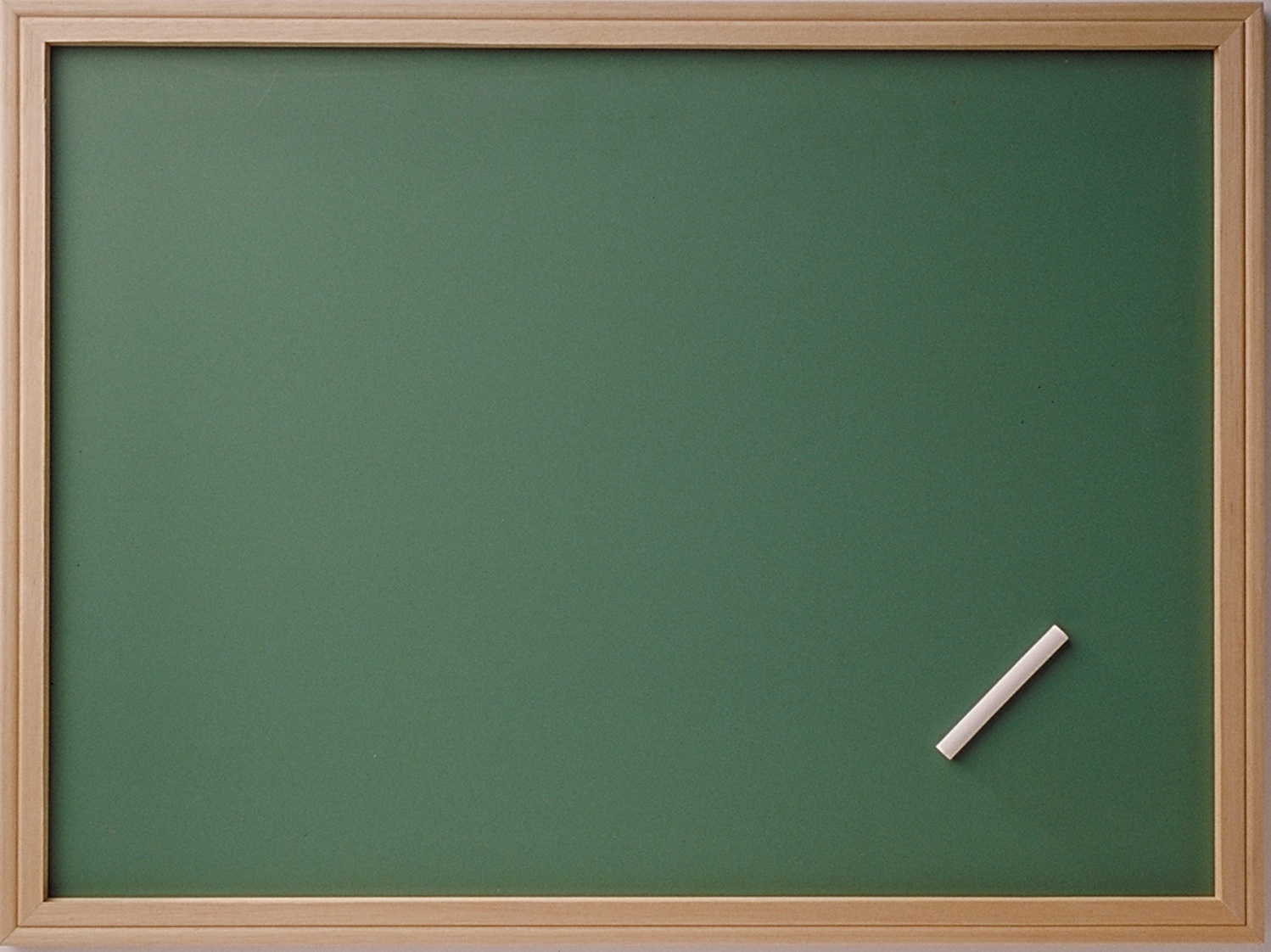 Опорно-двигательная система
Скелет человека
Опора
Защита
СКЕЛЕТ  ЧЕЛОВЕКА  СОСТОИТ  
ПРИМЕРНО ИЗ 206  КОСТЕЙ.
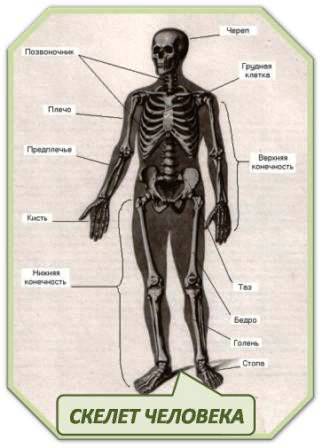 ЧЕРЕП
ПОЗВОНОЧНИК
ГРУДНАЯ 
КЛЕТКА
ПЛЕЧО
ПРЕДПЛЕЧЬЕ
ВЕРХНЯЯ
КОНЕЧНОСТЬ
КИСТЬ
НИЖНЯЯ  КОНЕЧНОСТЬ
ТАЗ
БЕДРО
ГОЛЕНЬ
СТОП
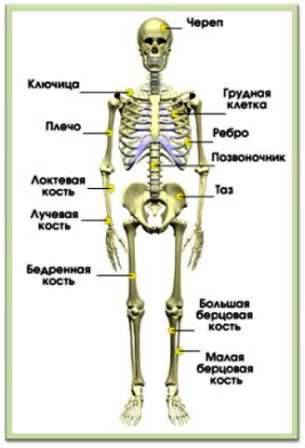 ЧЕРЕП
ГРУДНАЯ КЛЕТКА
КЛЮЧИЦА
ПЛЕЧО
РЕБРО
ПОЗВОНОЧНИК
ЛОКТЕВАЯ
КОСТЬ
ТАЗ
ЛУЧЕВАЯ КОСТЬ
БЕДРЕННАЯ КОСТЬ
БОЛЬШАЯ БЕРЦОВАЯ КОСТЬ
МАЛАЯ
 БЕРЦОВАЯ КОСТЬ
СКЕЛЕТ ЧЕЛОВЕКА
ПОЗВОНОЧНИК 
СОСТОИТ ИЗ 
33  ПОЗВОНКОВ
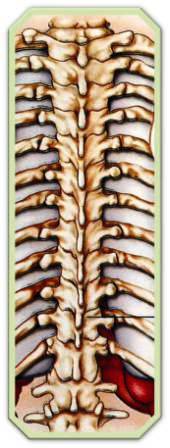 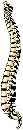 ЧЕРЕП
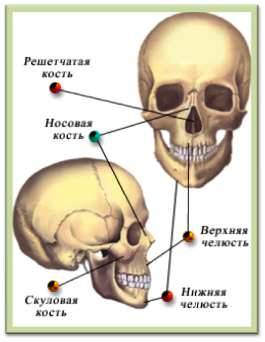 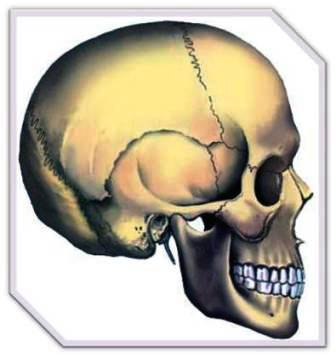 РЕШЕТЧАТАЯ КОСТЬ
НОСОВАЯ КОСТЬ
ВЕРХНЯЯ
ЧЕЛЮСТЬ
СКУЛОВАЯ КОСТЬ
НИЖНЯЯ
ЧЕЛЮСТЬ
Череп состоит из 26 отдельных костей и надёжно укрывает мозг
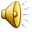 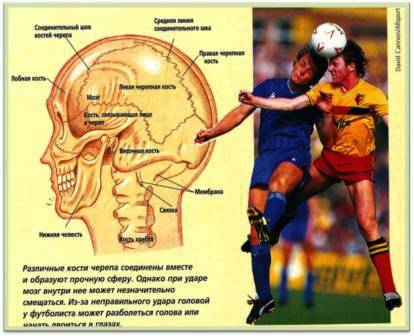 КОСТИ ЧЕРЕПА СОЕДИНЕНЫ ВМЕСТЕ И ОБРАЗУЮТ ПРОЧНУЮ СФЕРУ. ПРИ УДОРЕ МОЗГ МОЖЕТ НЕЗНАЧИТЕЛЬНО СМЕЩАТЬСЯ. ИЗ-ЗА УДАРА ГОЛОВОЙ МОЖЕТ РАЗБОЛЕТЬСЯ ГОЛОВА ИЛИ НАЧАТЬ ТЕМНЕТЬ В ГЛАЗАХ.
БОЛЬШИНСТВО КОСТЕЙ СКЕЛЕТА СОЕДИНЕНЫ МЕЖДУ СОБОЙ ПОДВИЖНЫМИ  СУСТАВАМИ. 
ОНИ  СКРЕПЛЯЮТ КОСТИ ПРОЧНЫМИ СВЯЗКАМИ.
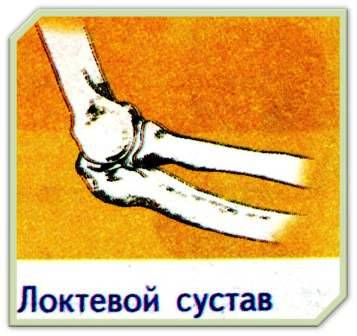 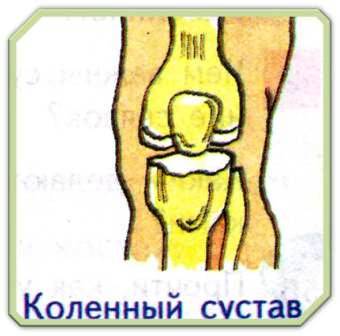 ЛОКТЕВОЙ СУСТАВ
КОЛЕННЫЙ СУСТАВ
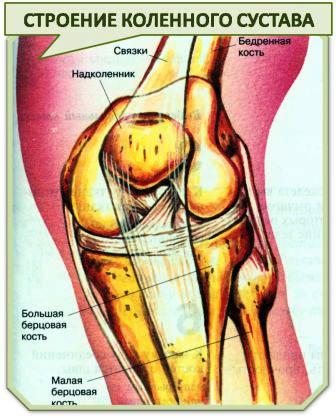 СВЯЗКИ
БЕДРЕННАЯ КОСТЬ
НАДКОЛЕННИК
БОЛЬШАЯ БЕРЦОВАЯ КОСТЬ
МАЛАЯ БЕРЦОВАЯ КОСТЬ
КАКИМИ СВОЙСТВАМИ ОБЛАДАЮТ КОСТИ?
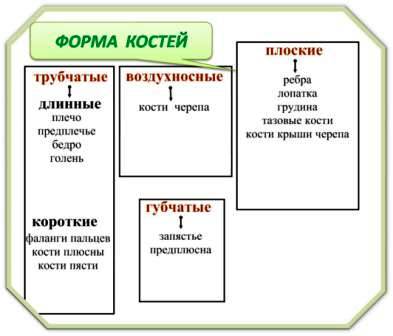 Масса костей скелета
 взрослого человека около 8 кг.
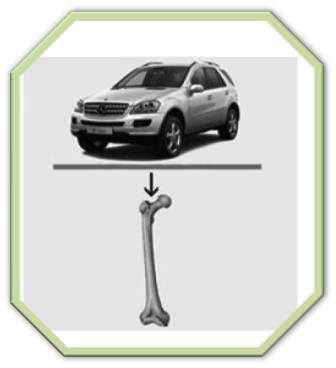 СВОЙСТВА КОСТЕЙ:
 ПРОЧНОСТЬ
 УПРУГОСТЬ
ЛЁГКОСТЬ
БОЛЬШАЯ КОСТЬ ГОЛЕНИ  МОЖЕТ 
ВЫНЕСТИ НАГРУЗКУ ДО  1500  КГ.
КОСТИ  ЧЕЛОВЕКА РАСТУТ ДО 18- 25 ЛЕТ. 
ДО 12 ЛЕТ КОСТИ СОСТОЯТ В ОСНОВНОМ ИЗ ХРЯЩЕЙ И ТВЕРДЕЮТ ТОЛЬКО К 25 ГОДАМ.
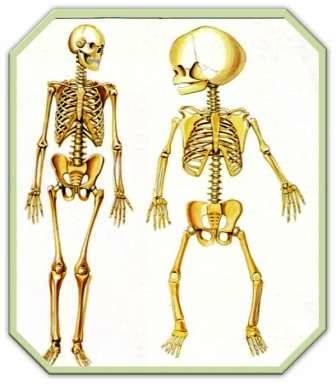 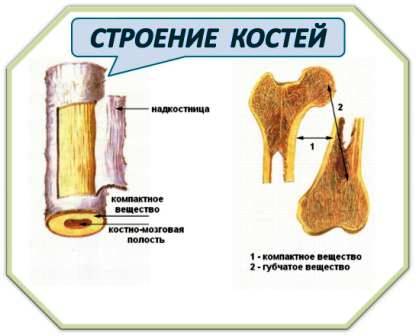 НАДКОСТНИЦА
2
1
КОМПАКТНОЕ
ВЕЩЕСТВО
КОСТНО- МОЗГОВОЕ ВЕЩЕСТВО
1. КОМПАКТНОЕ ВЕЩЕСТВО
2. ГУБЧАТОЕ ВЕЩЕСТВО
КАК  ВЫРАСТИ
 ВЫСОКИМ И СТРОЙНЫМ?
ДЛЯ  РОСТА  КОСТЕЙ НЕОБХОДИМ «СТРОИТЕЛЬНЫЙ МАТЕРИАЛ»- МИНЕРАЛЬНЫЕ СОЛИ. 
ПОЭТОМУ  ПОЛЕЗНО ПИТАНИЕ
 МОЛОЧНЫМИ ПРОДУКТАМИ, РЫБОЙ, ЯЙЦАМИ.  


ВАЖНА ДЛЯ КОСТЕЙ И РУГЕЛЯРНАЯ ФИЗИЧЕСКАЯ НАГРУЗКА.
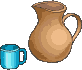 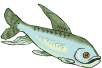 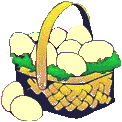 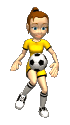 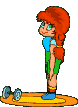 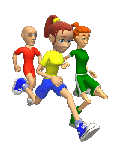 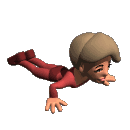 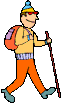 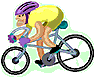 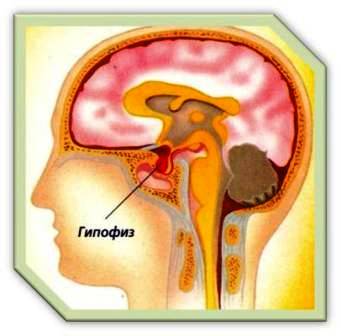 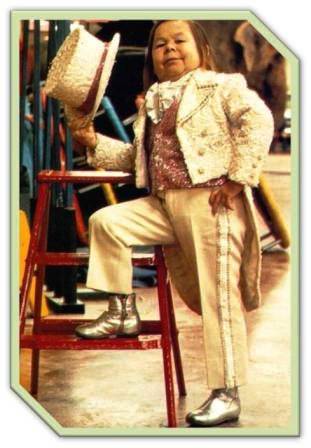 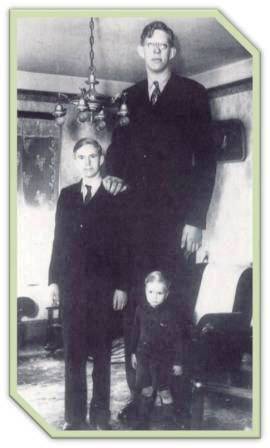 ГИПОФИЗ
ЖЕЛЕЗА 
ГИПОФИЗ  ВЫРАБАТЫВАТ ГОРМОН РОСТА
ЛИЛИПУТ
РОБЕРТ  ЛАДЛОУ
 2М 72 СМ
КАК ПРАВИЛЬНО СИДЕТЬ И ХОДИТЬ?
ОСАНКА- ПРИВЫЧНОЕ ПОЛОЖЕНИЕ ТЕЛА ВО ВРЕМЯ СТОЯНИЯ, СИДЕНИЯ ИЛИ ХОДЬБЫ.
НАИБОЛЬШУЮ  НАГРУЗКУ  ИСПЫТЫВАЕТ
 ПОЗВОНОЧНИК  И  КОСТИ НОГ.
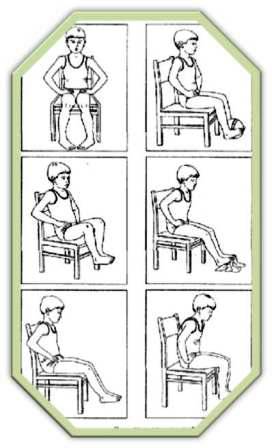 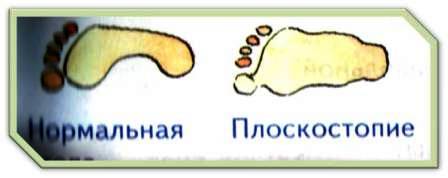 ПЛОСКОСТОПИЕ
НОРМАЛЬНАЯ СТОПА
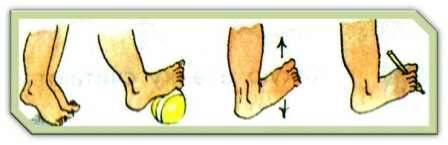 УПРАЖНЕНИЯ ДЛЯ ПРОФИЛАКТИКИ ПЛОСКОСТОПИЯ
ЧТОБЫ  ОСАНКА  БЫЛА  ПРАВИЛЬНАЯ И   КРАСИВАЯ  НЕОБХОДИМО  ПЕРИОДИЧЕСКИ  МЕНЯТЬ  ПОЛОЖЕНИЕ ТЕЛА  И  СНИМАТЬ НАГРУЗКУ С ПОЗВОНОЧНИКА.
УЧЕНИКИ 2 КЛАССА МОУ СОШ №3 ВО ВРЕМЯ  ОБЩЕШКОЛЬНОЙ ФИЗКУЛЬТУРНОЙ ПАУЗЫ
В  ЯПОНИИ  НА ПРЕДПРИЯТИХ   РАБОЧИЕ ВЫПОЛНЯЮТ  НЕБОЛЬШОЙ КОМПЛЕКС ФИЗИЧЕСКИХ УПРАЖНЕНИЙ
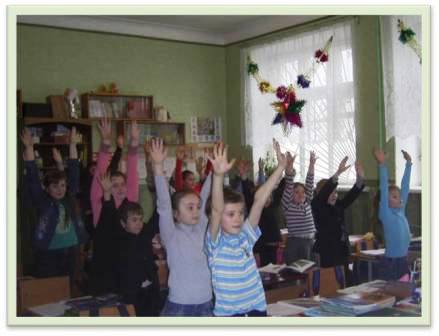 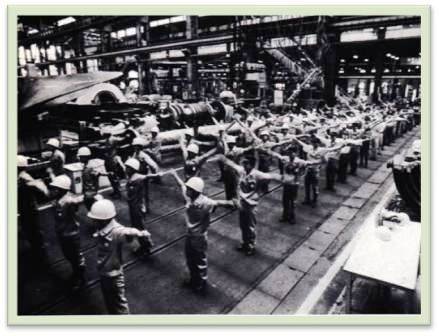 ОСНОВНЫЕ ТРАВМЫ КОСТЕЙ И СУСТАВОВ:
 РАСТЯЖЕНИЕ СВЯЗОК
 ВЫВИХ СУСТАВА
ПЕРЕЛОМ КОСТИ
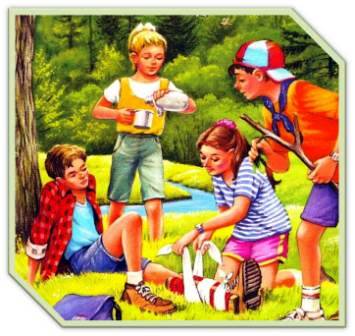 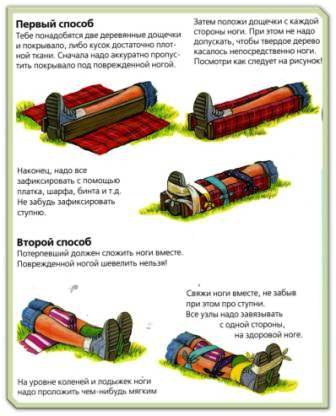 ЧТО ДЕЛАТЬ ПРИ ТРАВМАХ КОСТЕЙ ?
ИССЛЕДОВАНИЕ
 ПОСТРАДАВШЕГО
 В БОЛЬНИЦЕ.
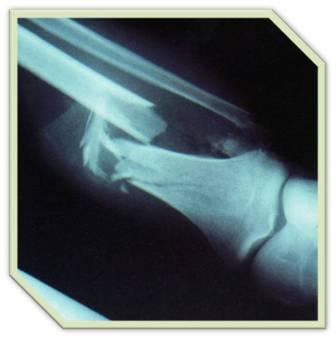 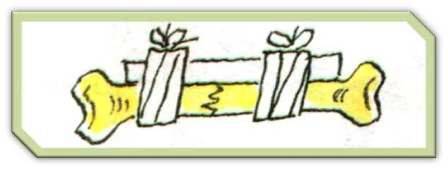 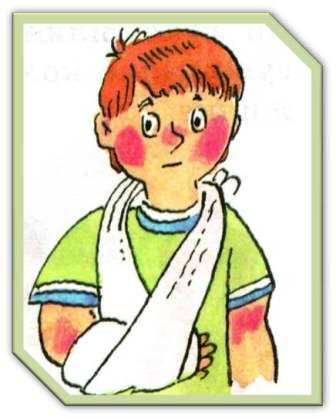 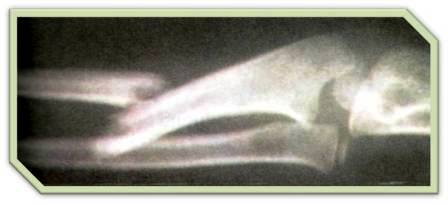 ПРИ  МНОГОЧИСЛЕННЫХ ПЕРЕЛОМАХ КОСТИ СКРЕПЛЯЮТ   ВИНТАМИ  С ПОМОЩЬЮ  МЕТАЛЛИЧСКИХ  ПЛАСТИН
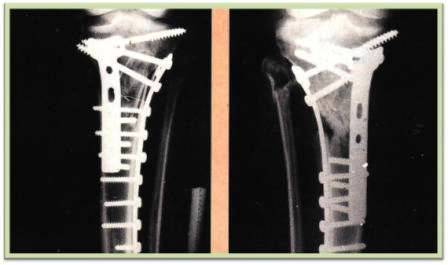 ПРИ  ПЕРЕЛОМЕ КЛЮЧИЦЫ СЛЕДУЕТ РУКУ  ОБЕЗДВИЖИТЬ, ПОЛОЖИВ ЕЁ  ВДОЛЬ ТУЛОВИЩА  И ЗАФИКСИРОВАТЬ  ПОВЯЗКОЙ. ЧТОБЫ РУКА ЛЕЖАЛА РОВНО НУЖНО МЕЖДУ ТУЛОВИЩЕМ И РУКОЙ ПОЛОЖИТЬ  КУСОК ТКАНИ.
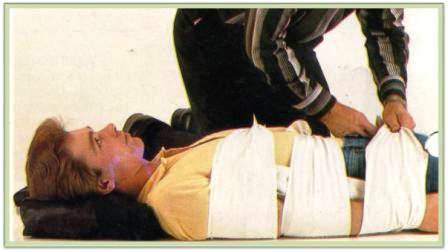